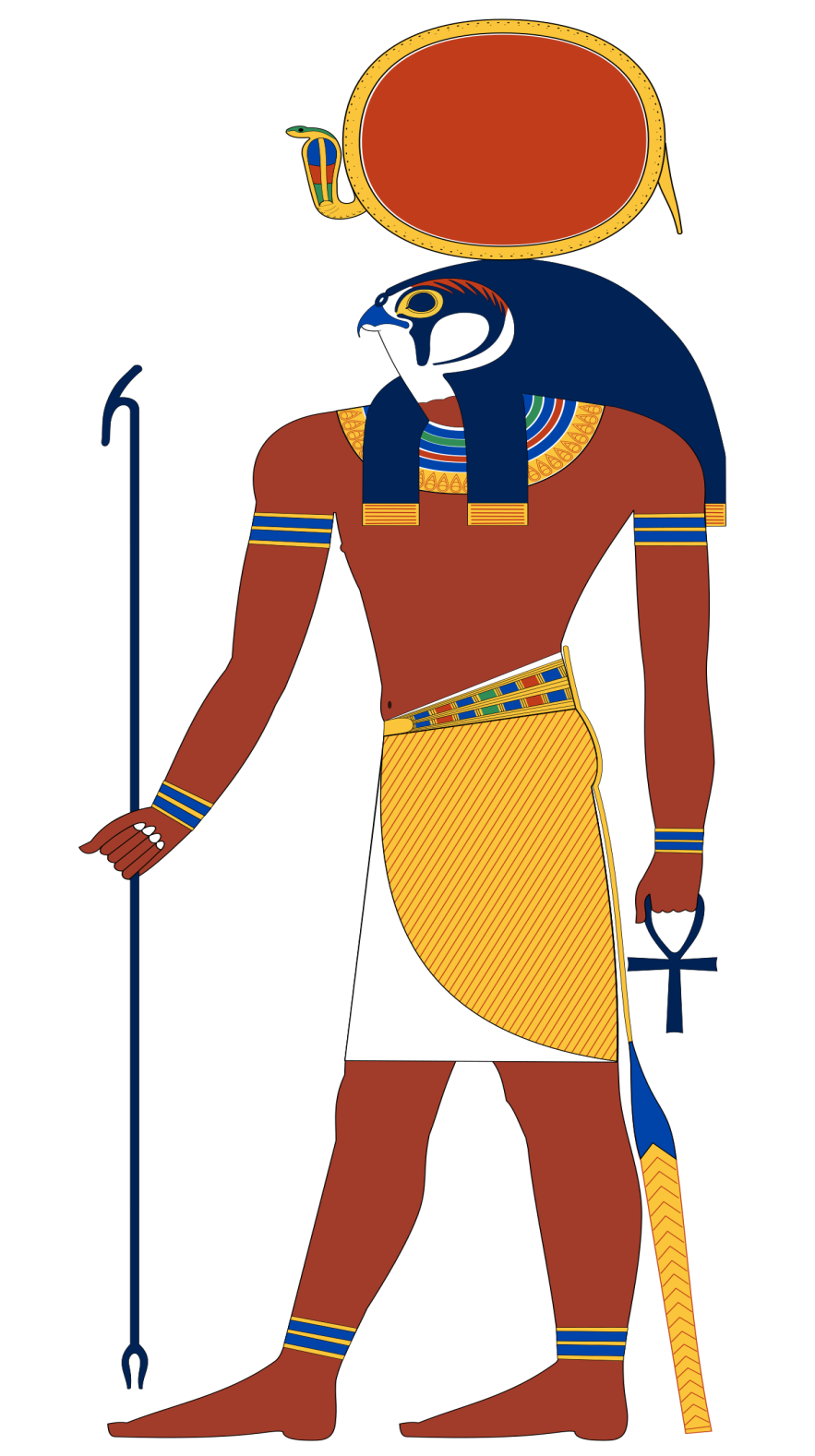 АМОН-РА-
БОГ СОЛНЦА
СЕТ-
БОГ ПУСТЫНИ
АПОП-
БОГ ТЬМЫ
ГЕБ-
 БОГ ЗЕМЛИ
НУТ-
 БОГИНЯ НЕБА
ТОТ-
 БОГ МУДРОСТИ
БАСТЕТ- ПОКРАВИТЕЛЬНИЦА ЖЕНЩИН И ИХ КРАСОТЫ
МААТ-
 БОГИНЯ ПРАВДЫ
АНУБИС-
 БОГ В «СТРАНЕ МЕРТВЫХ»
ХАПИ-
БОГ НИЛА